Place Your Title Here
And you can put your subtitle here
Subtitle Here
Subtitle Here
Lorem ipsum dolor sit amet, consectetur adipiscing elit. Aenean eros elit, malesuada et neque a, luctus tincidunt enim. Vestibulum maximus nec tortor dictum tempor. Quisque vel nisl nisi. Aliquam condimentum orci consectetur scelerisque pellentesque. Pellentesque vel risus id orci sodales accumsan. Nulla ut ultricies est. Duis ac sagittis nunc. Aliquam in ornare magna. Donec eget nulla eget mauris dictum cursus. Donec hendrerit risus eu odio sodales, quis elementum nisi tristique. Donec et ex auctor, maximus arcu in, sagittis dolor.
Lorem ipsum dolor sit amet, consectetur adipiscing elit. Aenean eros elit, malesuada et neque a, luctus tincidunt enim. Vestibulum maximus nec tortor dictum tempor. Quisque vel nisl nisi. Aliquam condimentum orci consectetur scelerisque pellentesque. Pellentesque vel risus id orci sodales accumsan. Nulla ut ultricies est. Duis ac sagittis nunc. Aliquam in ornare magna. Donec eget nulla eget mauris dictum cursus. Donec hendrerit risus eu odio sodales, quis elementum nisi tristique. Donec et ex auctor, maximus arcu in, sagittis dolor.
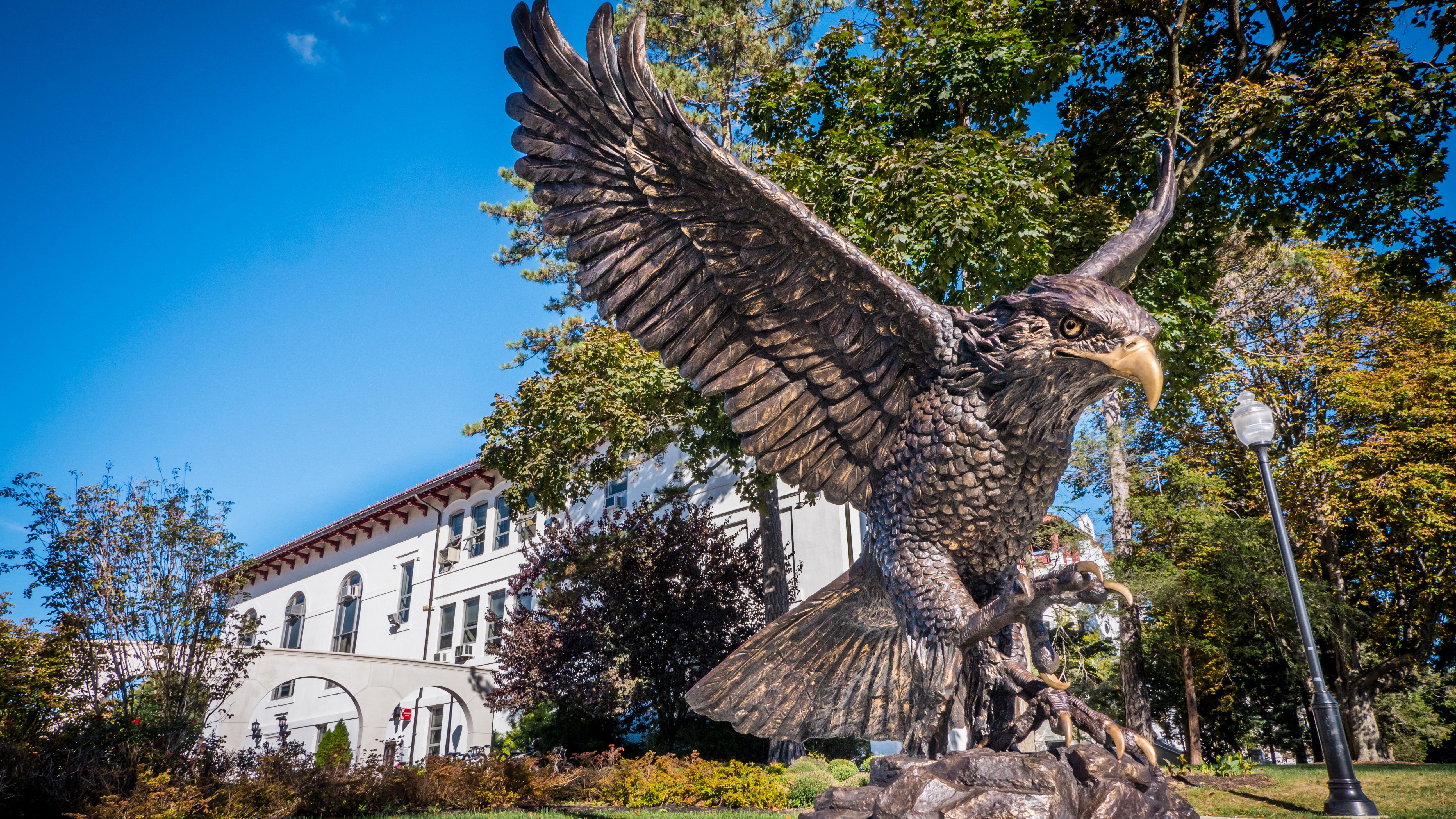 Place Images Here
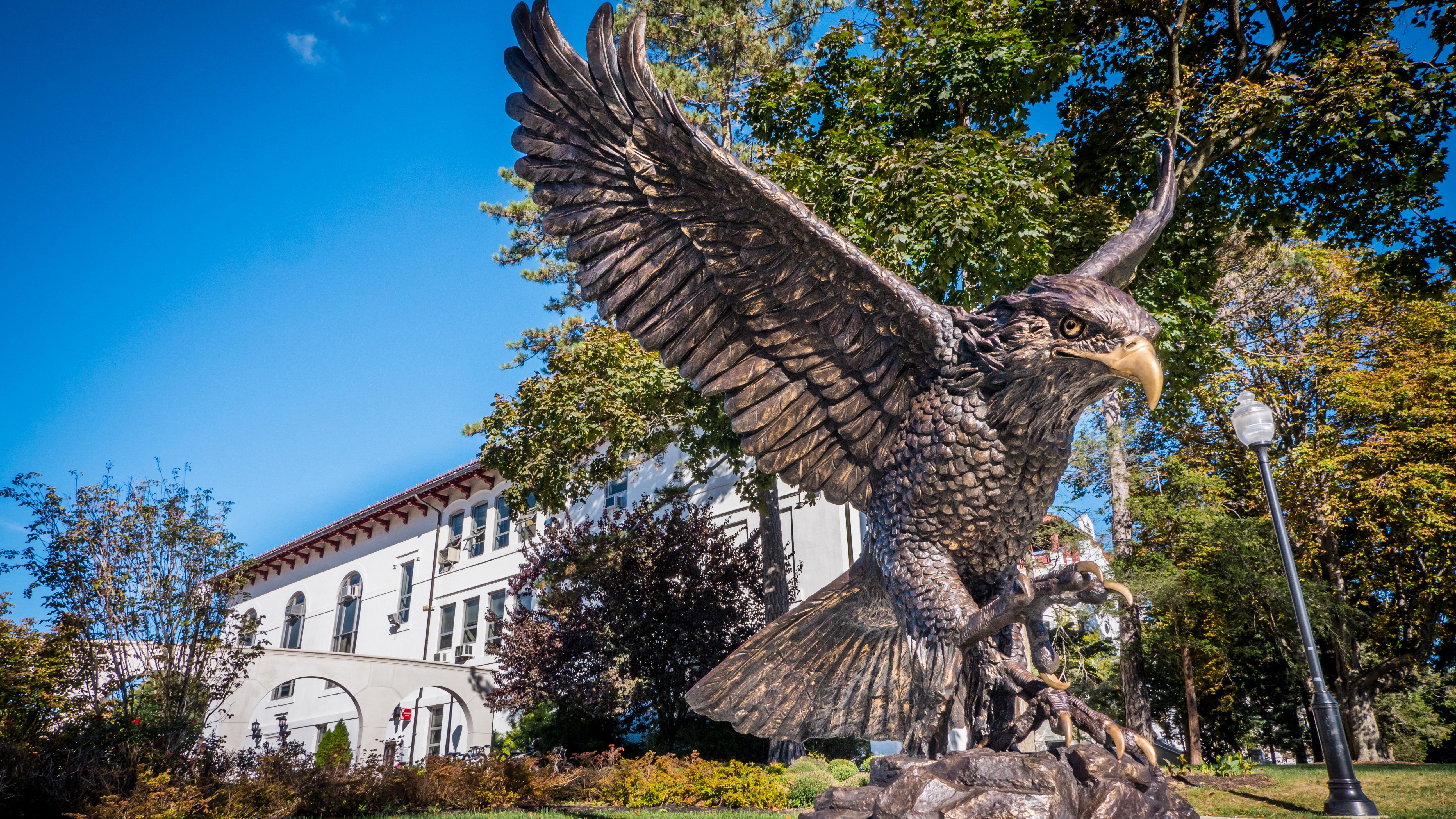 Subtitle Here
Subtitle Here
Lorem ipsum dolor sit amet, consectetur adipiscing elit. Aenean eros elit, malesuada et neque a, luctus tincidunt enim. Vestibulum maximus nec tortor dictum tempor. Quisque vel nisl nisi. Aliquam condimentum orci consectetur scelerisque pellentesque. Pellentesque vel risus id orci sodales accumsan. Nulla ut ultricies est. Duis ac sagittis nunc. Aliquam in ornare magna. Donec eget nulla eget mauris dictum cursus. Donec hendrerit risus eu odio sodales, quis elementum nisi tristique. Donec et ex auctor, maximus arcu in, sagittis dolor.
Lorem ipsum dolor sit amet, consectetur adipiscing elit. Aenean eros elit, malesuada et neque a, luctus tincidunt enim. Vestibulum maximus nec tortor dictum tempor. Quisque vel nisl nisi. Aliquam condimentum orci consectetur scelerisque pellentesque. Pellentesque vel risus id orci sodales accumsan. Nulla ut ultricies est. Duis ac sagittis nunc. Aliquam in ornare magna. Donec eget nulla eget mauris dictum cursus. Donec hendrerit risus eu odio sodales, quis elementum nisi tristique. Donec et ex auctor, maximus arcu in, sagittis dolor.
Place Images Here
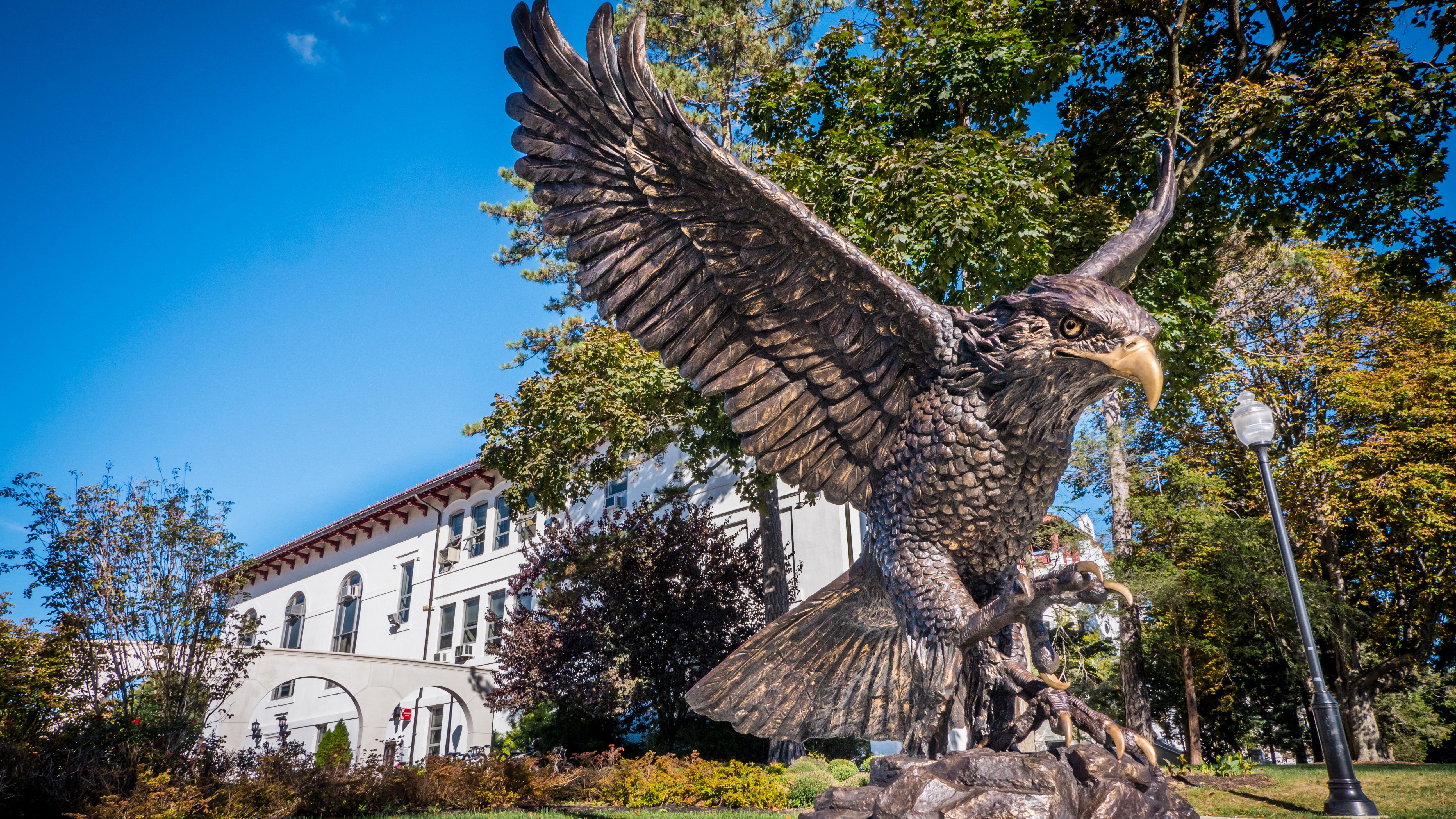 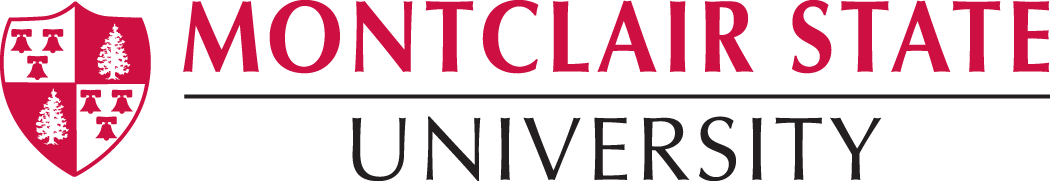